添加目录标题
01
Your content to play here, or through your copy, paste in this box, and select only the text.
目 录
添加目录标题
02
Your content to play here, or through your copy, paste in this box, and select only the text.
添加目录标题
03
CONTENTS
Your content to play here, or through your copy, paste in this box, and select only the text.
添加目录标题
04
Your content to play here, or through your copy, paste in this box, and select only the text.
第一节
输入你的标题
输入你的文本
根据你所需的内容输入你想要的文本
点击输入本栏的具体文字，简明扼要的说明分项内容，此为概念图解，请根据您的具体内容酌情修改。
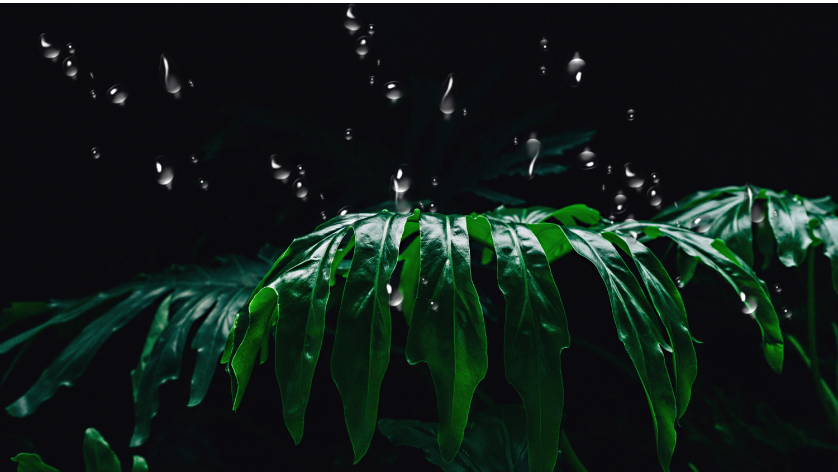 添加标题
单击此处添加您的文字内容，或复制文本粘贴至此，字间距和行间距均可自行调节
添加标题
添加标题
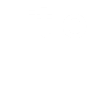 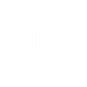 单击此处添加您的文字内容
单击此处添加您的文字内容
1
2
单击编辑标题
单击编辑标题
单击此处可编辑内容，根据您的需要自由拉伸文本框大小
单击此处可编辑内容，根据您的需要自由拉伸文本框大小
4
3
单击编辑标题
单击编辑标题
单击此处可编辑内容，根据您的需要自由拉伸文本框大小
单击此处可编辑内容，根据您的需要自由拉伸文本框大小
单击编辑标题
单击编辑标题
单击编辑标题
单击编辑标题
01
02
03
04
单击此处可编辑内容，根据您的需要自由拉伸文本框大小
单击此处可编辑内容，根据您的需要自由拉伸文本框大小
单击此处可编辑内容，根据您的需要自由拉伸文本框大小
单击此处可编辑内容，根据您的需要自由拉伸文本框大小
输入标题
0 1
您的内容打在这里，或者通过复制您的文本后，在此框中选择粘贴，并选择只保留文字。您的内容打在这里，或者通过复制您的文本后，在此框中选择粘贴，并选择只保留文字。
输入标题
0 2
您的内容打在这里，或者通过复制您的文本后，在此框中选择粘贴，并选择只保留文字。您的内容打在这里，或者通过复制您的文本后，在此框中选择粘贴，并选择只保留文字。
输入标题
0 3
您的内容打在这里，或者通过复制您的文本后，在此框中选择粘贴，并选择只保留文字。您的内容打在这里，或者通过复制您的文本后，在此框中选择粘贴，并选择只保留文字。
节日PPT模板 http:// www.PPT818.com/jieri/
第二节
输入你的标题
输入你的文本
根据你所需的内容输入你想要的文本
点击输入本栏的具体文字，简明扼要的说明分项内容，此为概念图解，请根据您的具体内容酌情修改。
添加标题
添加标题
添加标题
01
03
添加标题
添加标题
单击添加文本单击添加文本单击添加文本单击添加文本单击添加文本
单击添加文本单击添加文本单击添加文本单击添加文本单击添加文本
单击添加文本单击添加文本单击添加文本单击添加文本单击添加文本
04
02
添加标题
添加标题
添加标题
单击添加文本单击添加文本单击添加文本单击添加文本单击添加文本
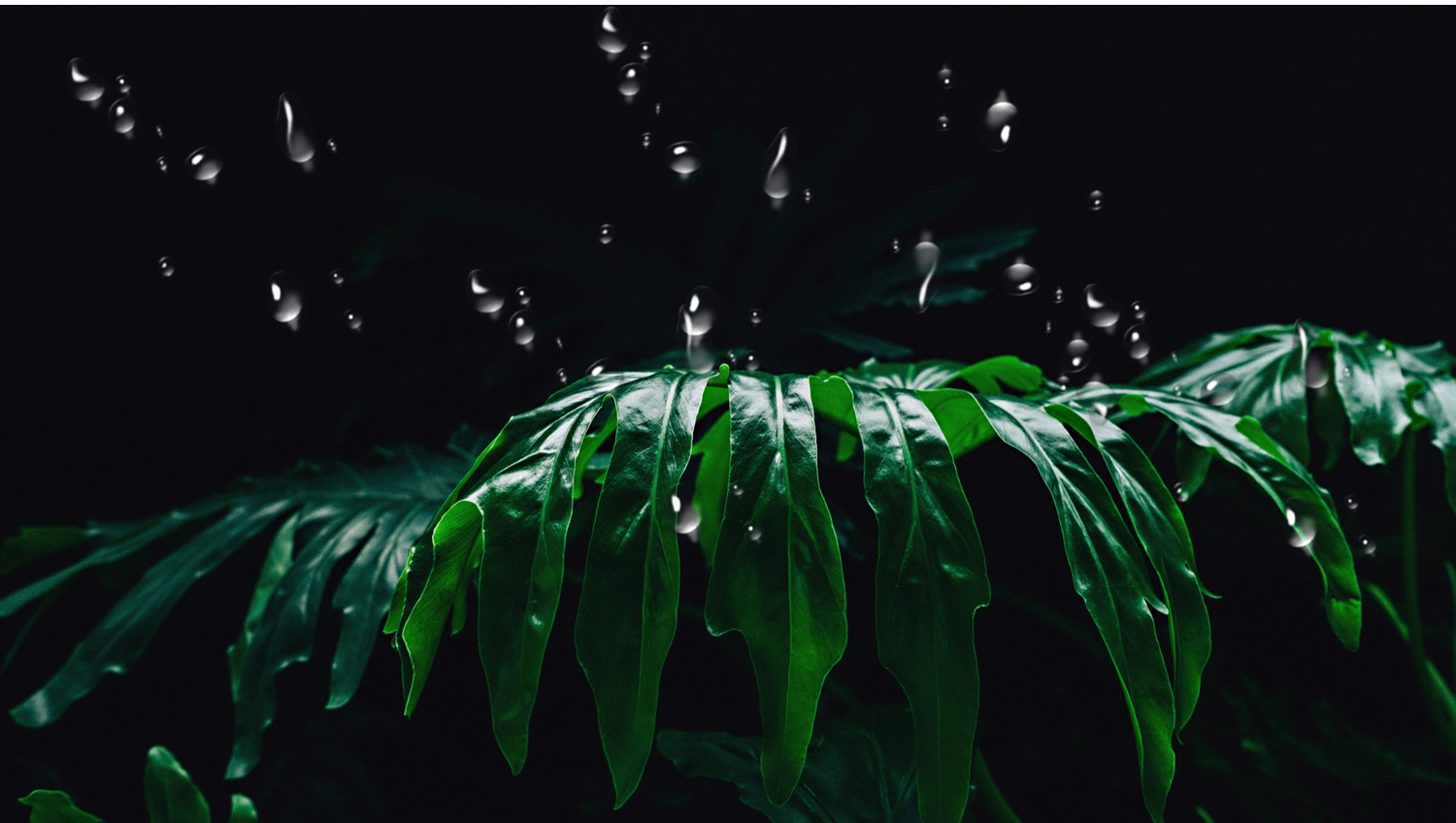 单击添加标题
此处添加详细文本描述，建议与标题相关并符合整体语言风格，语言描述尽量简洁生动。尽量将每页幻灯片的字数控制在  200字以内，据统计每页幻灯片的最好控制在5分钟之内。
单击添加标题
添加标题
添加标题
请在此添加文字说明，模板。请在此添加文字说明，模板。
请在此添加文字说明，模板。请在此添加文字说明，模板。
01
02
03
04
添加标题
添加标题
请在此添加文字说明，模板。请在此添加文字说明，模板。
请在此添加文字说明，模板。请在此添加文字说明，模板。
请在此添加文字说明，模板。请在此添加文字说明，模板。
请在此添加文字说明，模板。请在此添加文字说明，模板。
请在此添加文字说明，模板。请在此添加文字说明，模板。
请在此添加文字说明，模板。请在此添加文字说明，模板。
请在此添加文字说明，模板。请在此添加文字说明，模板。
请在此添加文字说明，模板。请在此添加文字说明，模板。
第三节
输入你的标题
输入你的文本
根据你所需的内容输入你想要的文本
点击输入本栏的具体文字，简明扼要的说明分项内容，此为概念图解，请根据您的具体内容酌情修改。
点击输入简要文字内容，文字内容需概括精炼，不用多余的文字修饰，言简意赅的说明分项内容……
点击输入简要文字内容，文字内容需概括精炼，不用多余的文字修饰，言简意赅的说明分项内容……
标题内容
标题内容
标题内容
标题内容
点击输入简要文字内容，文字内容需概括精炼，不用多余的文字修饰，言简意赅的说明分项内容……
点击输入简要文字内容，文字内容需概括精炼，不用多余的文字修饰，言简意赅的说明分项内容……
此处输入标题
此处输入标题
您的内容打在这里，或者通过复制您的文本后，在此框中选择粘贴，并选择只保留文字。
您的内容打在这里，或者通过复制您的文本后，在此框中选择粘贴，并选择只保留文字。
此处输入标题
此处输入标题
您的内容打在这里，或者通过复制您的文本后，在此框中选择粘贴，并选择只保留文字。
您的内容打在这里，或者通过复制您的文本后，在此框中选择粘贴，并选择只保留文字。
这里添加你
的标题内容
这里添加你
的标题内容
这里添加你
的标题内容
这里添加你
的标题内容
标题
标题
标题
标题
04
01
03
02
输入您的内容或者通过右键复制粘贴您的内容，并选择只保留文字。输入您的内容。
输入您的内容或者通过右键复制粘贴您的内容，并选择只保留文字。输入您的内容。
输入您的内容或者通过右键复制粘贴您的内容，并选择只保留文字。输入您的内容。
输入您的内容或者通过右键复制粘贴您的内容，并选择只保留文字。输入您的内容。
1
请在此处输入详细的文字介绍信息和简介，表达图表的含义.表达图表的含义。
2
请在此处输入详细的文字介绍信息和简介，表达图表的含义.表达图表的含义。
3
请在此处输入详细的文字介绍信息和简介，表达图表的含义.表达图表的含义。
4
请在此处输入详细的文字介绍信息和简介，表达图表的含义.表达图表的含义。
5
请在此处输入详细的文字介绍信息和简介，表达图表的含义.表达图表的含义。
6
请在此处输入详细的文字介绍信息和简介，表达图表的含义.表达图表的含义。
第四节
输入你的标题
输入你的文本
根据你所需的内容输入你想要的文本
点击输入本栏的具体文字，简明扼要的说明分项内容，此为概念图解，请根据您的具体内容酌情修改。
单击添加标题
单击添加标题
01
03
在此录入上述图表的综合描述说明，在此录入上述图表的上述图表的综合描述说明入
在此录入上述图表的综合描述说明，在此录入上述图表的上述图表的综合描述说明入
02
04
单击添加标题
单击添加标题
在此录入上述图表的综合描述说明，在此录入上述图表的上述图表的综合描述说明入
在此录入上述图表的综合描述说明，在此录入上述图表的上述图表的综合描述说明入
标题文字添加
标题文字添加
标题文字添加
标题文字添加
标题文字添加
请在此处输入详细的文字介绍信息和简介，表达图表的含义.表达图表的含义。
请在此处输入详细的文字介绍信息和简介，表达图表的含义.表达图表的含义。
请在此处输入详细的文字介绍信息和简介，表达图表的含义.表达图表的含义。
请在此处输入详细的文字介绍信息和简介，表达图表的含义.表达图表的含义。
请在此处输入详细的文字介绍信息和简介，表达图表的含义.表达图表的含义。
标题内容
标题内容
标题内容
标题内容
添加对的说明文字添加对的说明文字添加对的说明文字添加对的说明文字添加文字
添加对的说明文字添加对的说明文字添加对的说明文字添加对的说明文字添加文字
添加对的说明文字添加对的说明文字添加对的说明文字添加对的说明文字添加文字
添加对的说明文字添加对的说明文字添加对的说明文字添加对的说明文字添加文字
单击此处添加文字
此处添加详细文本描述，建议与标题相关并符合整体语言风格
单击此处添加文字
此处添加详细文本描述，建议与标题相关并符合整体语言风格
单击此处添加文字
此处添加详细文本描述，建议与标题相关并符合整体语言风格
01
03
05
02
04
单击此处添加文字
此处添加详细文本描述，建议与标题相关并符合整体语言风格
单击此处添加文字
此处添加详细文本描述，建议与标题相关并符合整体语言风格